УРОК - СЕМИНАР
«РЕШЕНИЕ ТРИГОНОМЕТРИЧЕСКИХ УРАВНЕНИЙ»
учителя математики 
МБОУ СОШ № 13
 БРОСТЫЛО Н.В.
ЦЕЛИ УРОКА
Повторить и обобщить различные методы решений тригонометрических уравнений;
Формировать умения применять изученные методы к решению уравнений;
Развивать познавательную активность и творческие способности;
Воспитывать интерес к предмету.
Оборудование
Компьютер с необходимым программным обеспечением;
Доска
Мультимедийный проектор, экран.
ХОД УРОКА - СЕМИНАРА
«Настроимся на урок» (орг. момент)
«Плюс- минус» (самопроверка учащимися тетрадей, в которых записаны схемы решения каждого из простейших тригонометрических уравнений) слайд №5,№6,№7
«Математическая разминка» (устный счет).урок-семинар Решение тригонометрических уравнений.doc
«Ступени действий» (рассматриваются методы решений тригонометрических уравнений).урок-семинар Решение тригонометрических уравнений.doc
«Историческая справка» («Об истории тригонометрии» готовят учащиеся) об истории тригонометрии (сообщение учащегося).ppt
Самостоятельная работа.урок-семинар Решение тригонометрических уравнений.doc
«Мы знаем точно» (итог урока).слайд №8
Домашнее задание.
Математическая разминка(устный счёт)
ПЛЮС- МИНУС
Sin x =a
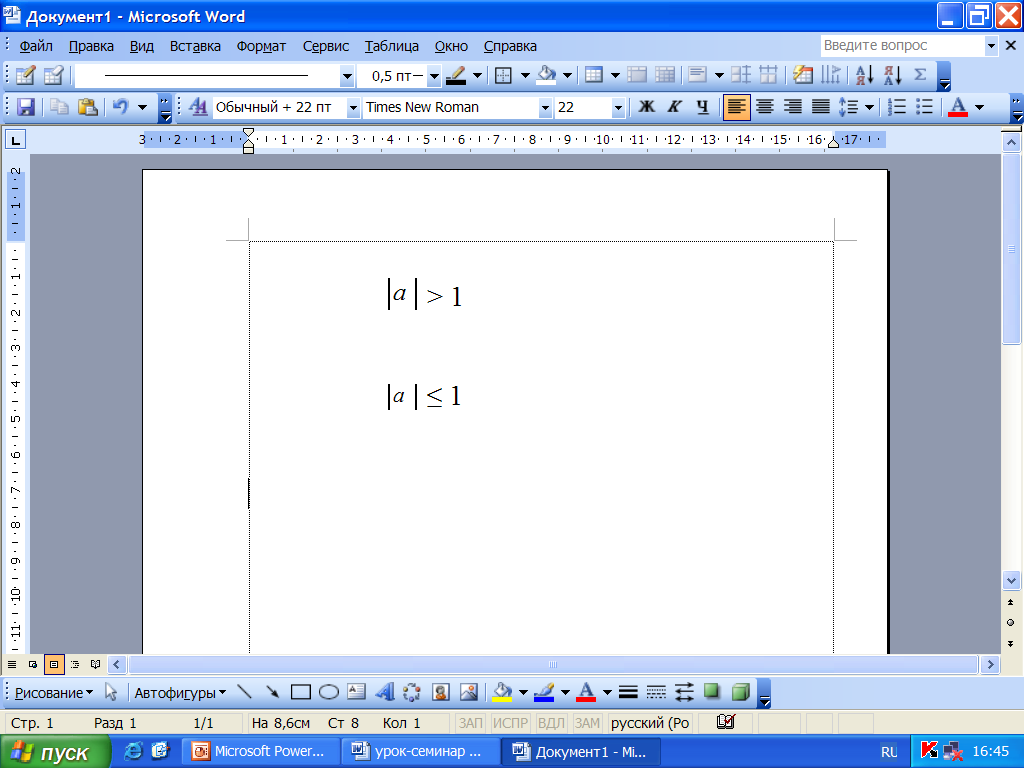 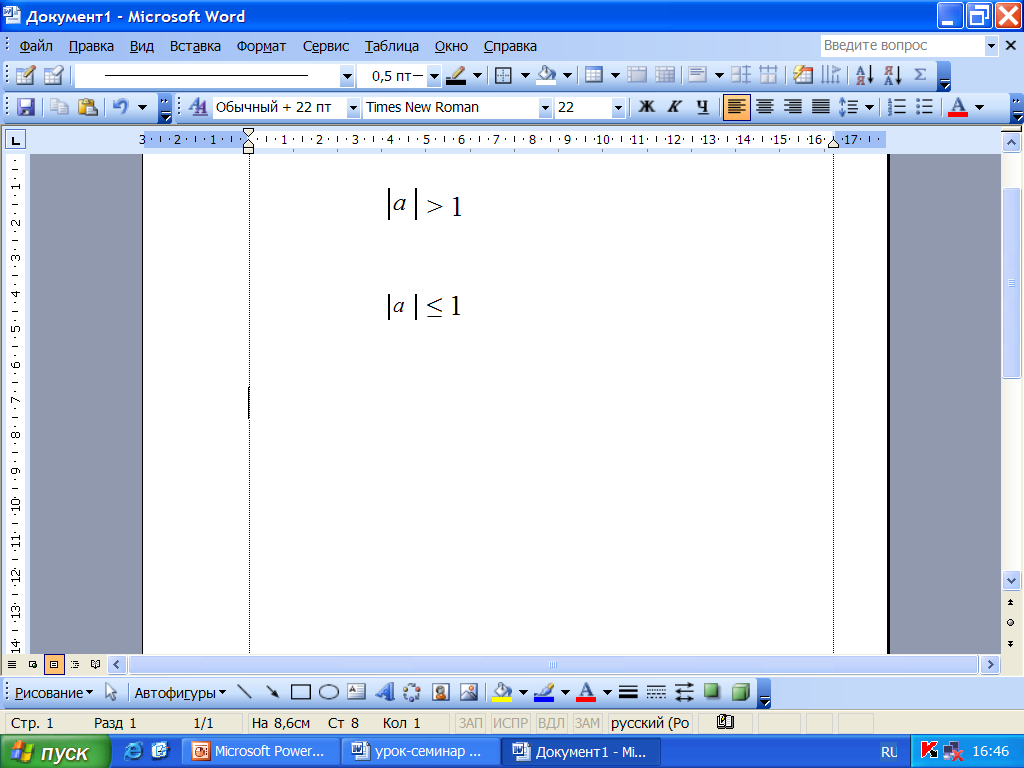 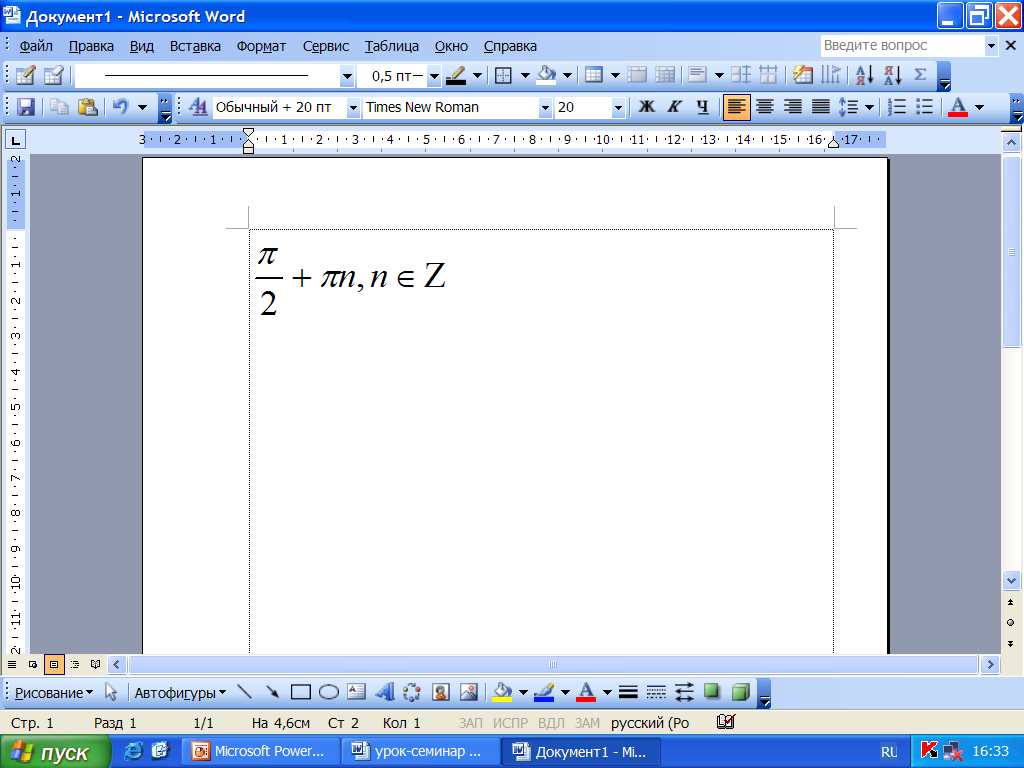 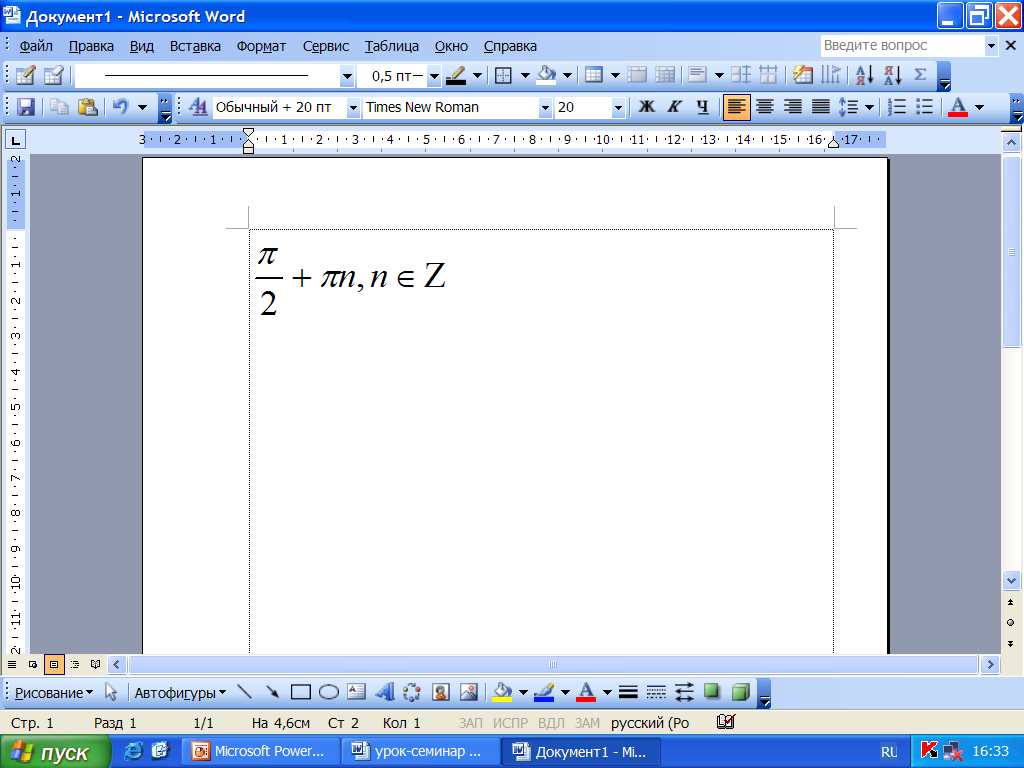 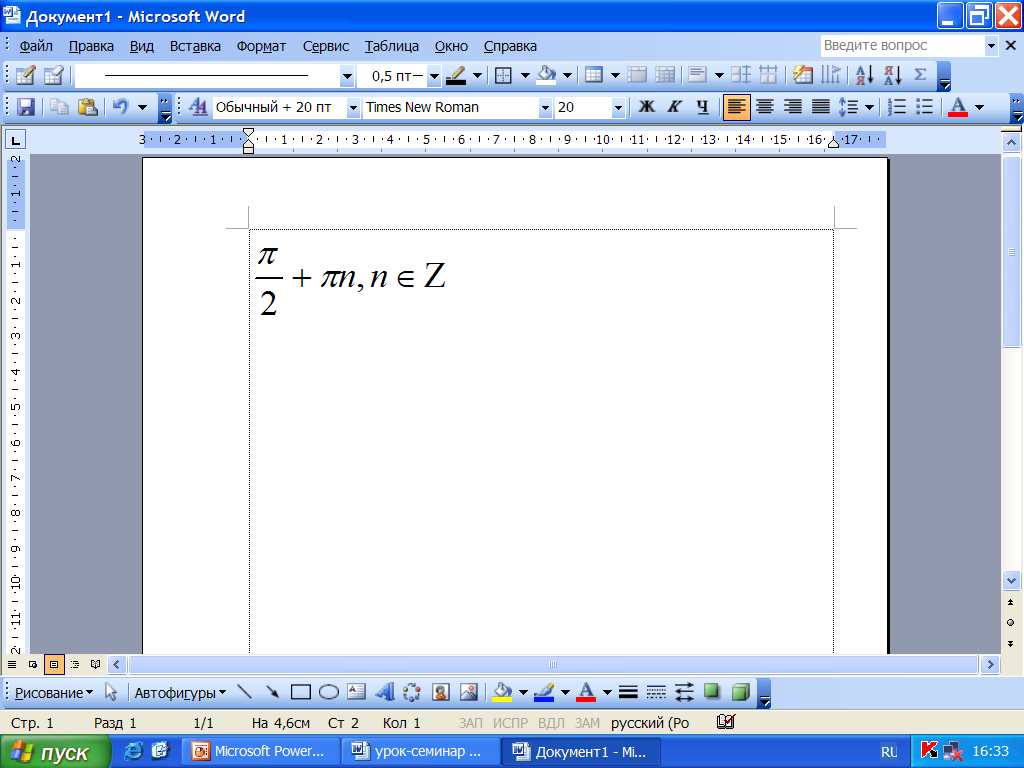 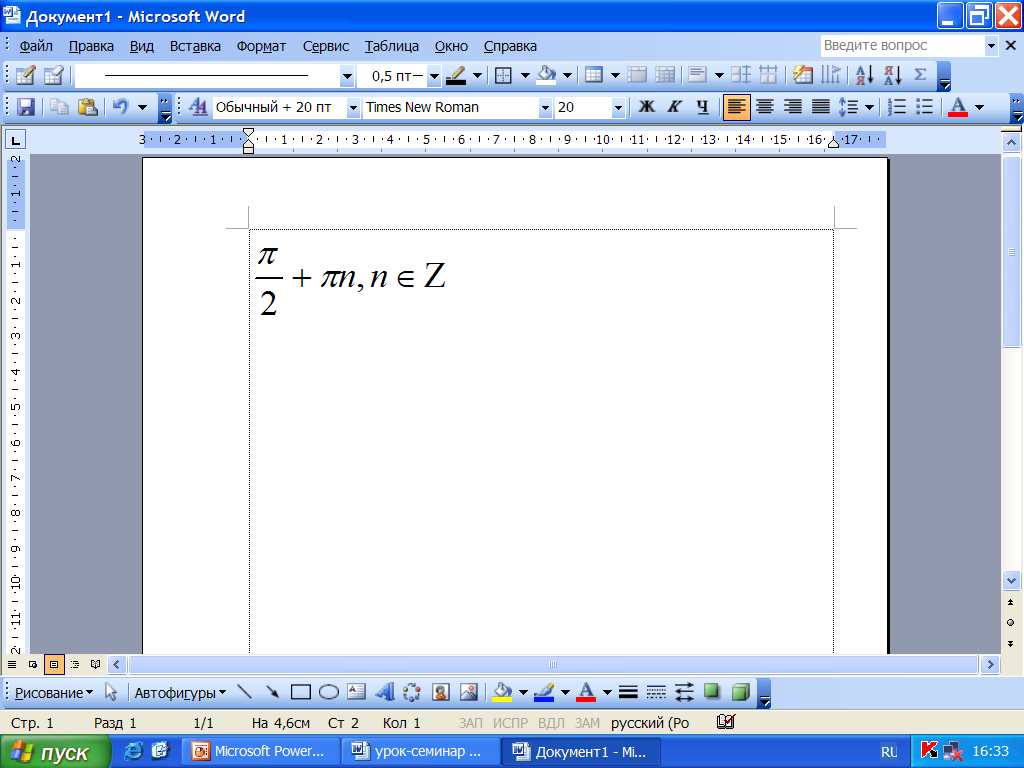 Cos x = a
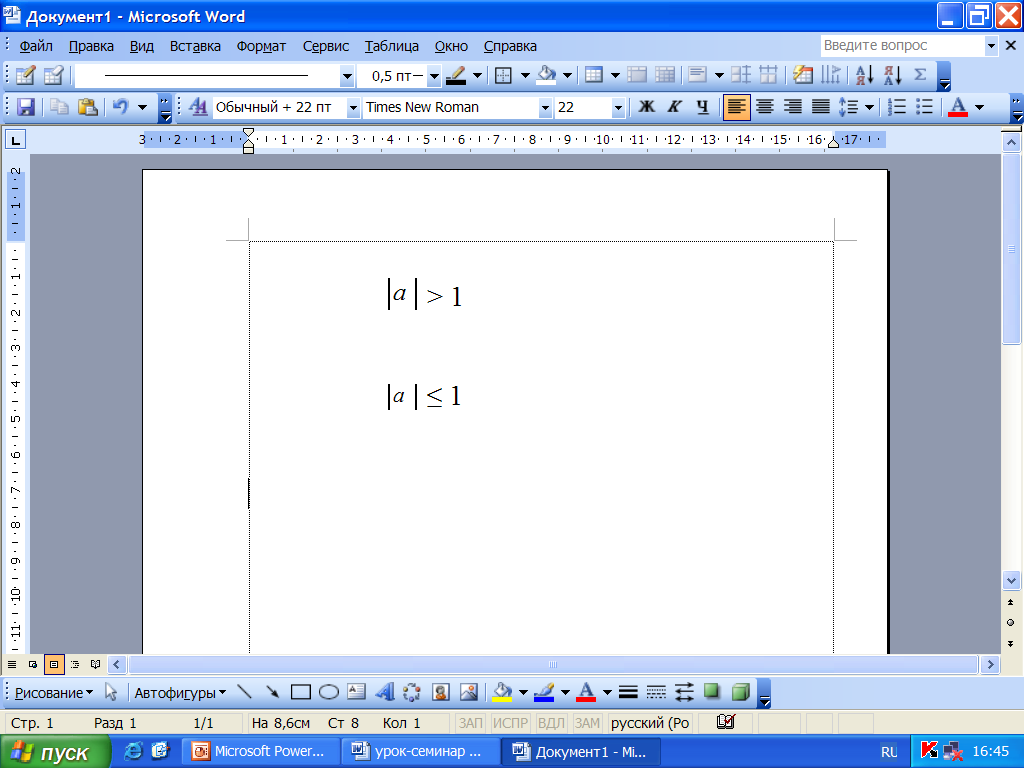 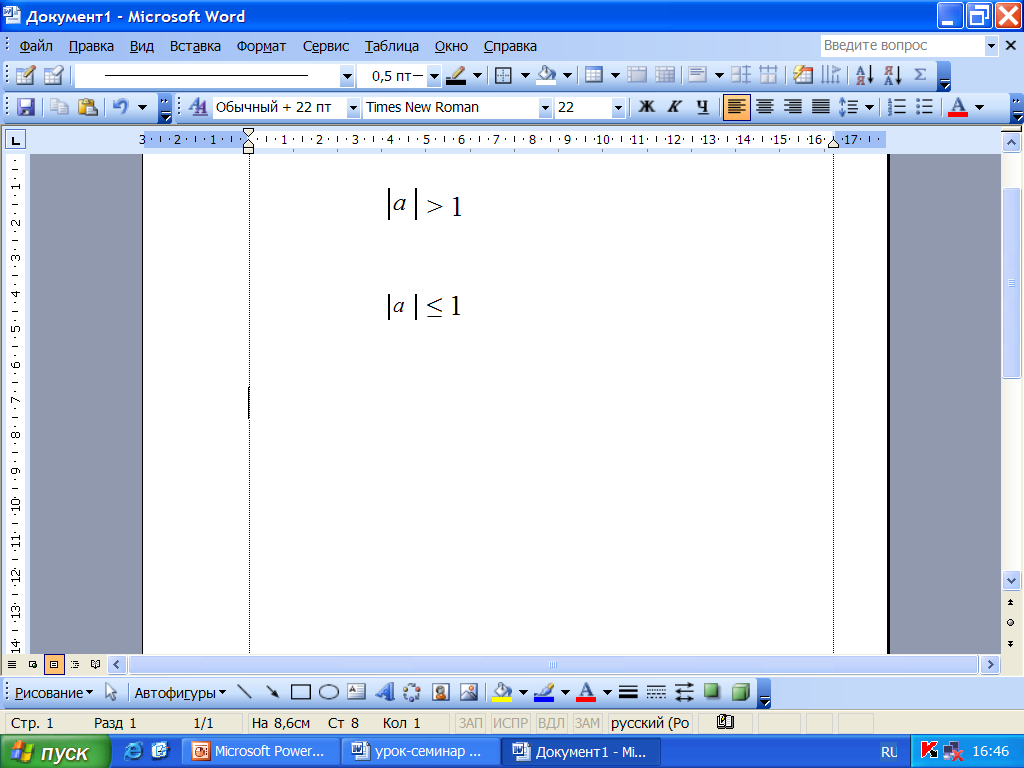 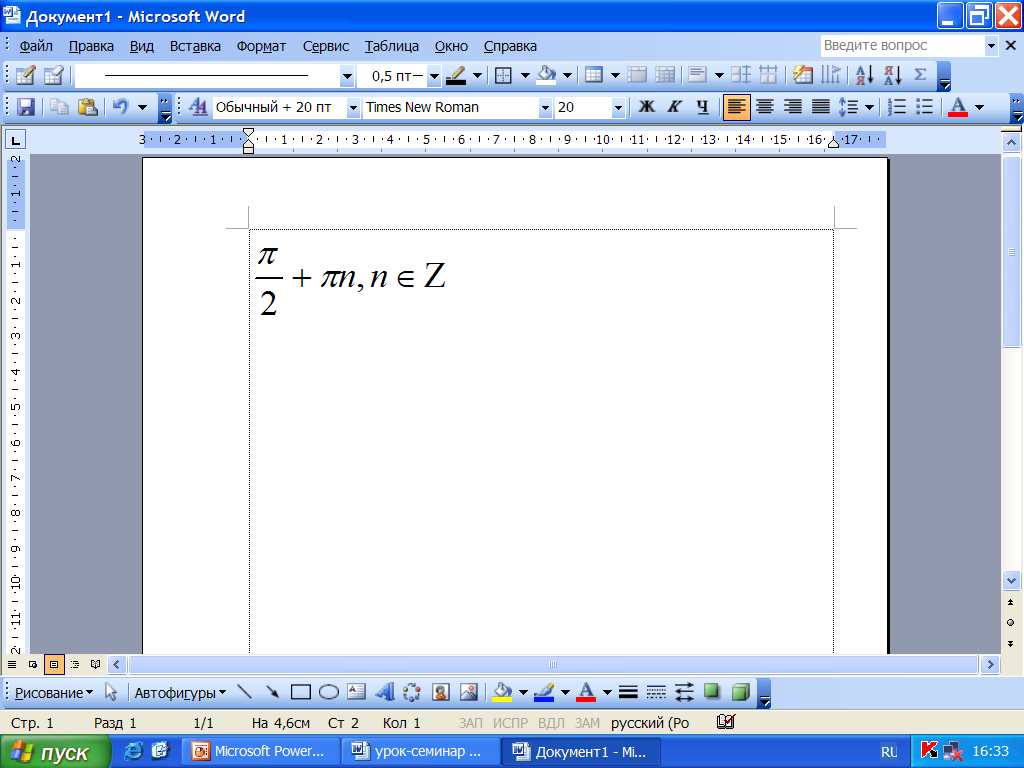 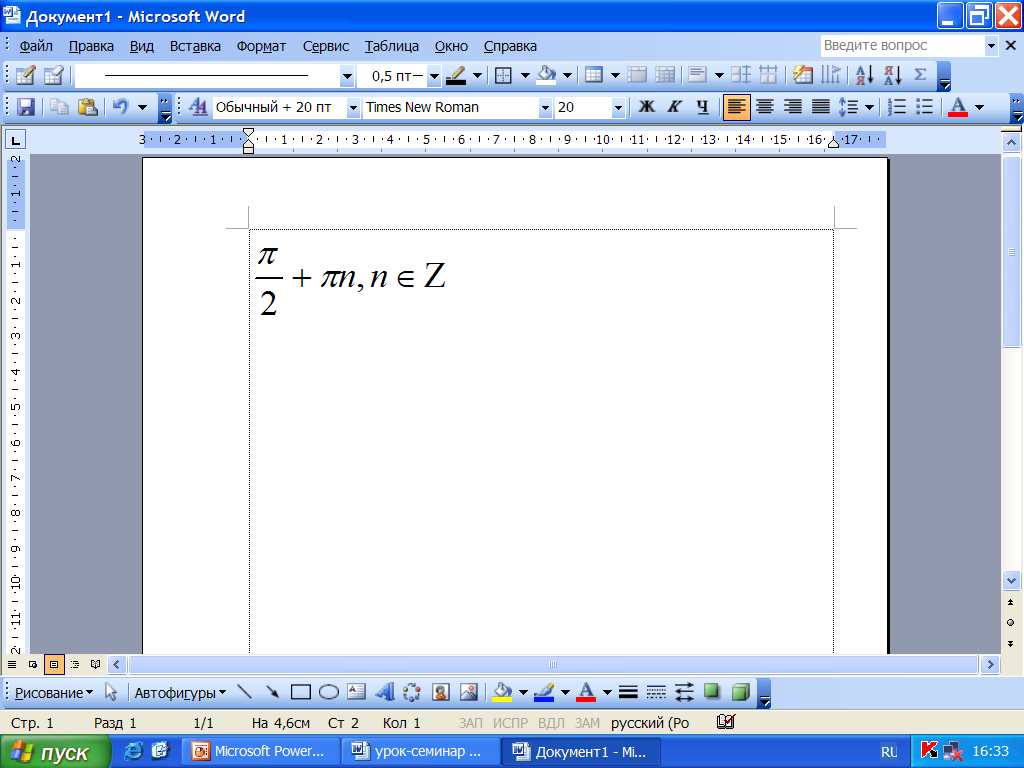 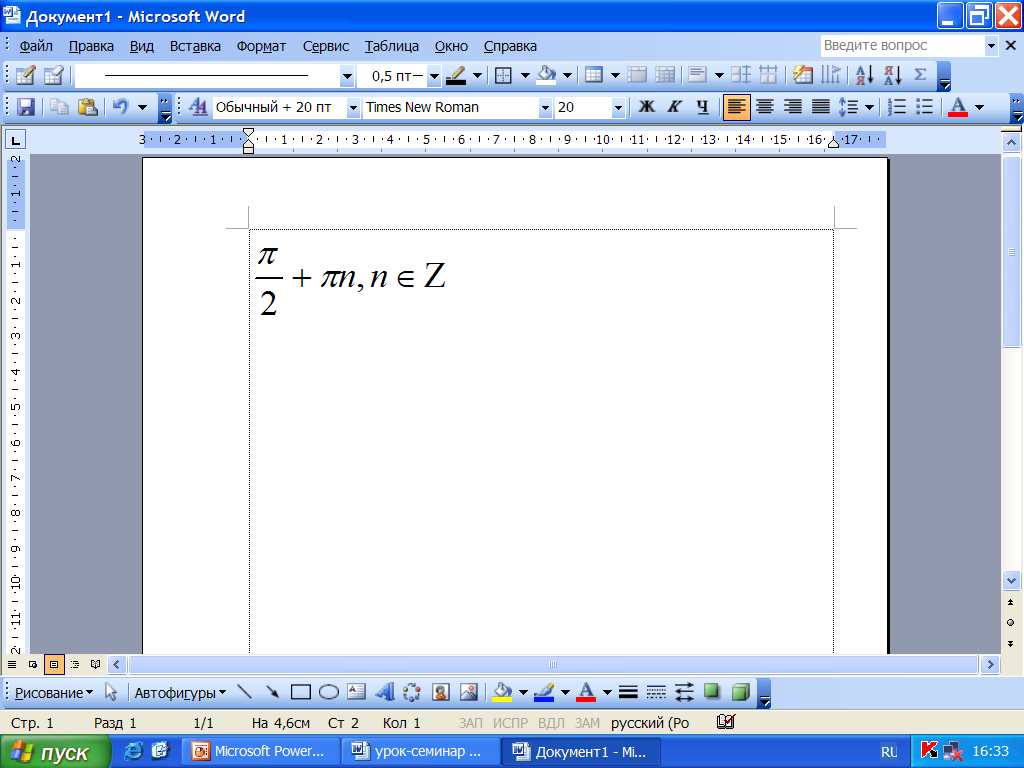 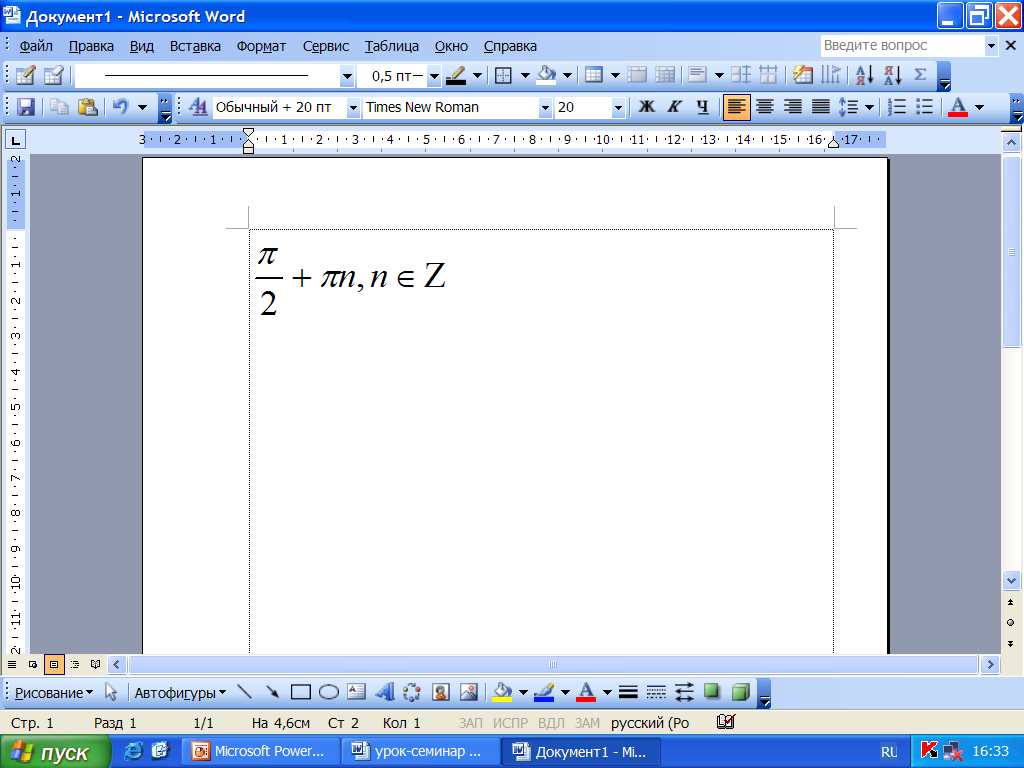 tg x = a
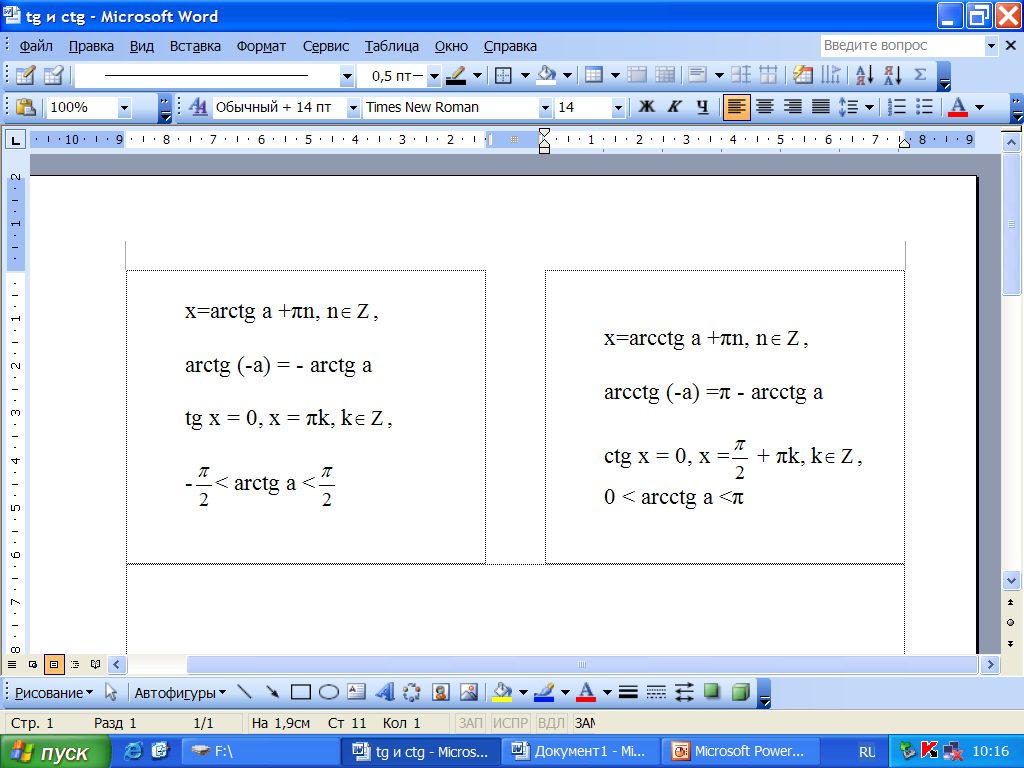 ctg x = a
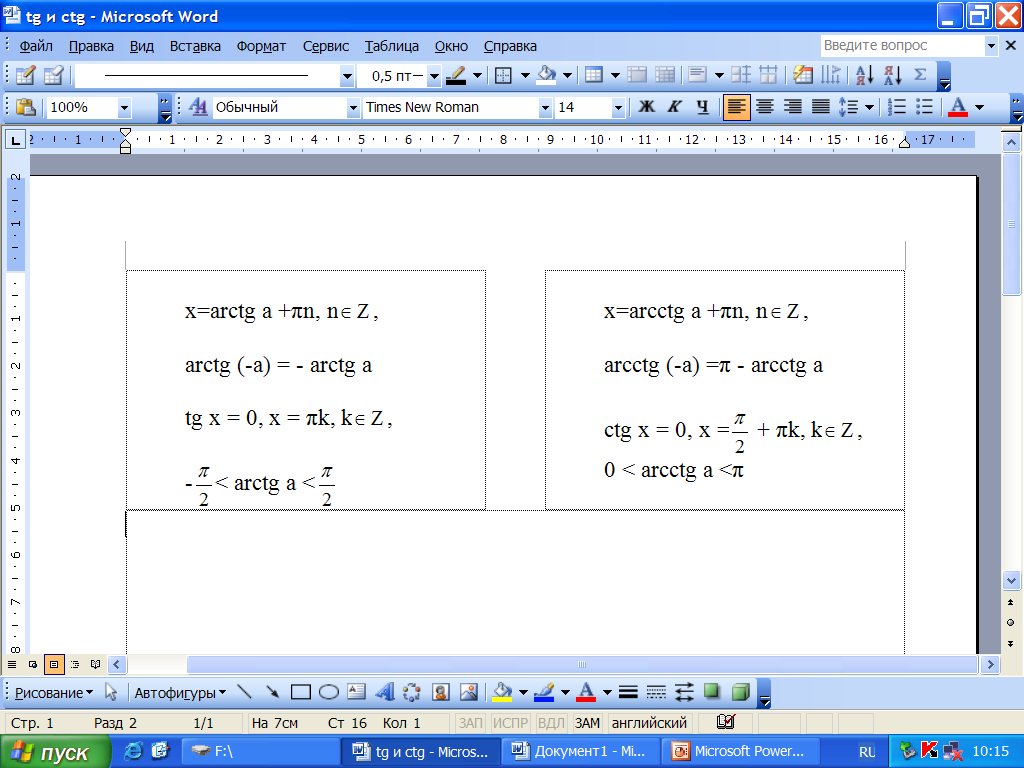 МЫ ЗНАЕМ ТОЧНО
Чем занимались на уроке?
Сколько способов решения уравнений рассмотрели. Перечислите.
Что интересного узнали?
Выставление оценок в таблице контроля.
Домашнее задание.§18,№18.10-18.13 (а,б).
БЛАГОДАРЮ ЗА УРОК!